E-Government-Gesetz
Verfahrensablauf
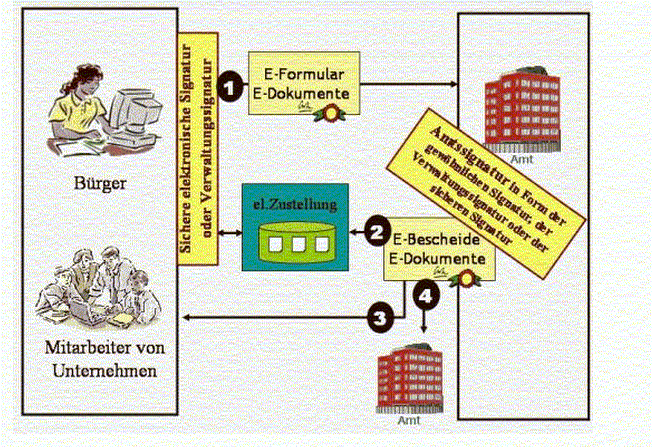 EGov-G 2016 Pauer
2
Bürgerkartenumgebung
EGov-G 2016 Pauer
3
Ermittlung der Stammzahl für natürliche Personen
Die Stammzahl wird durch eine symmetrische Ver-schlüsselung der ZMR-Zahl gebildet und darf nur auf der Bürgerkarte eines Bürgers gespeichert werden. Sie ist von keiner anderen Stelle als der Stammzahlen-registerbehörde rückrechenbar.

Bei Personen, die nicht im ZMR eingetragen sind tritt an die Stelle der ZMR-Zahl die Ordnungszahl des ERnP.
EGov-G 2016 Pauer
4
Ermittlung der Stammzahl für natürliche Personen
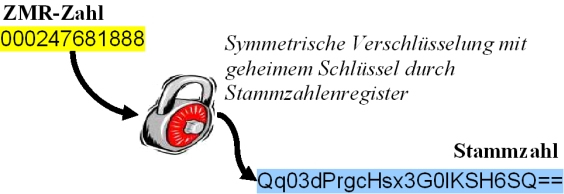 EGov-G 2016 Pauer
5
Schutz der Stammzahl natürlicher Personen (§ 12 E-GovG)
Dauernde Speicherung der Stammzahl nur in der Bürgerkarte (Personenbindung oder Vollmachtsver-hältnis)
Keine Speicherung im Stammzahlenregister
Errechnungsvorgang zur bPK-Bildung darf zu keiner Speicherung der Stammzahl außerhalb des Errech-nungsvorganges führen
Errechnung des bPK‘s darf nicht beim Auftraggeber des privaten Bereiches erfolgen
Verwendung der Stammzahl nur
unter Mitwirkung des Betroffenen mit Bürgerkarte
ohne Mitwirkung des Betroffenen durch Stammzahlenre-gisterbehörde (Amtshilfe, Vollmacht, etc.)
EGov-G 2016 Pauer
6
Ermittlung des bereichsspezifischen Personenkennzeichens (bPK)
Das bPK wird in zwei Schritten ermittelt. 

Im ersten wird aus Stammzahl und Verfahrensbereich eine Zeichenkette gebildet. 

Im zweiten berechnet ein bestimmter Hash-Algorithmus aus dieser Zeichenkette eine sichere kryptografische Einwegableitung.
EGov-G 2016 Pauer
7
Ermittlung des bereichsspezifischen Personenkennzeichens (bPK)
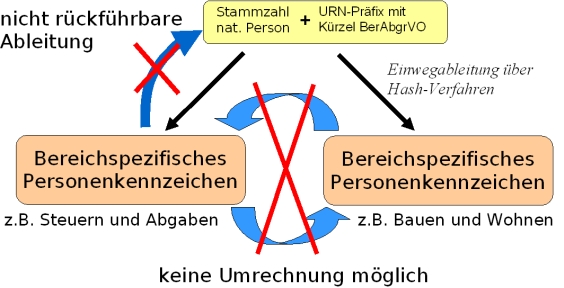 EGov-G 2016 Pauer
8
Schutz des bPK (§ 13 E-GovG)
Rückrechnung des bPK auf die Stammzahl nicht möglich (Ausnahme: Organwalter-bPK)
bPK aus fremden Bereich wird nur verschlüsselt zur Verfügung gestellt
Unverschlüsselte Speicherung in einer Datenan-wendung nur wenn bPK mit der eigenen Bereichs-kennung gebildet wurde
EGov-G 2016 Pauer
9
Ermittlung des bPK für den privaten Bereich
Die Bildung des bereichsspezifischen Personenkenn-zeichens für den privaten Bereich erfolgt analog zur Bildung des gewöhnlichen bPK. 

Voraussetzung hiefür ist, dass der Auftraggeber des privaten Bereichs eine für den Einsatz der Bürgerkarte taugliche technische Umgebung eingerichtet hat, in der seine Stammzahl als Bereichskennung im Errechnungs-vorgang zur Verfügung gestellt wird.
EGov-G 2016 Pauer
10
Ermittlung des bPK für den privaten Bereich
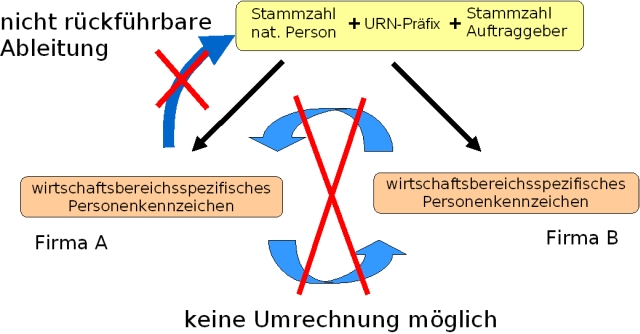 EGov-G 2016 Pauer
11
Schutz des bPK bei Verwendung im privaten Bereich (§ 15 E-GovG)
Verwendung der Stammzahl zur  bPK-Berechnung
unter Mitwirkung des Betroffenen mit Bürgerkarte
ohne Mitwirkung des Betroffenen durch Stamm-zahlenregisterbehörde, wenn
Auftraggeber auf Grund gesetzlicher Vorschriften die Identität ihrer Kunden festzuhalten haben und
personenbezogene Daten dem DSG 2000 entsprechend verarbeitet oder übermittelt werden
EGov-G 2016 Pauer
12
Verwendung des bPK zwischen Behörden unterschiedlicher Bereiche
EGov-G 2016 Pauer
13
Ermittlung des Organwalter-Personenkennzeichens (OwPK)
Das Organwalter-Personenkennzeichen (OwPK) ist die eindeutige Identifikation eines Organwalters in einem behördlichen Verfahren und kann dort als sol-ches gespeichert werden. Es kann von der Stamm-zahlenregisterbehörde mit dem zugehörigen Algorith-mus auch in die Stammzahl rückgerechnet werden. 

Grundlage für die Ermittlung des Organwalter-Perso-nenkennzeichens ist die Stammzahl des Verwaltungs-bediensteten (Organwalters).
EGov-G 2016 Pauer
14
Ermittlung des Organwalter-Personenkennzeichens (OwPK)
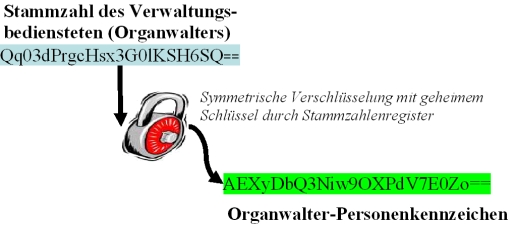 EGov-G 2016 Pauer
15
Stammzahl natürliche PersonQq03dPrgcHsx3G0lKSH6SQ==
bPK (z.B.: Bereich BW):


j/NxdRQhp+tNyE9WhHdBSYuy3hA=
OwPK:


AEXyDbQ3Niw9OXPdV7E0Zo==
EGov-G 2016 Pauer
16
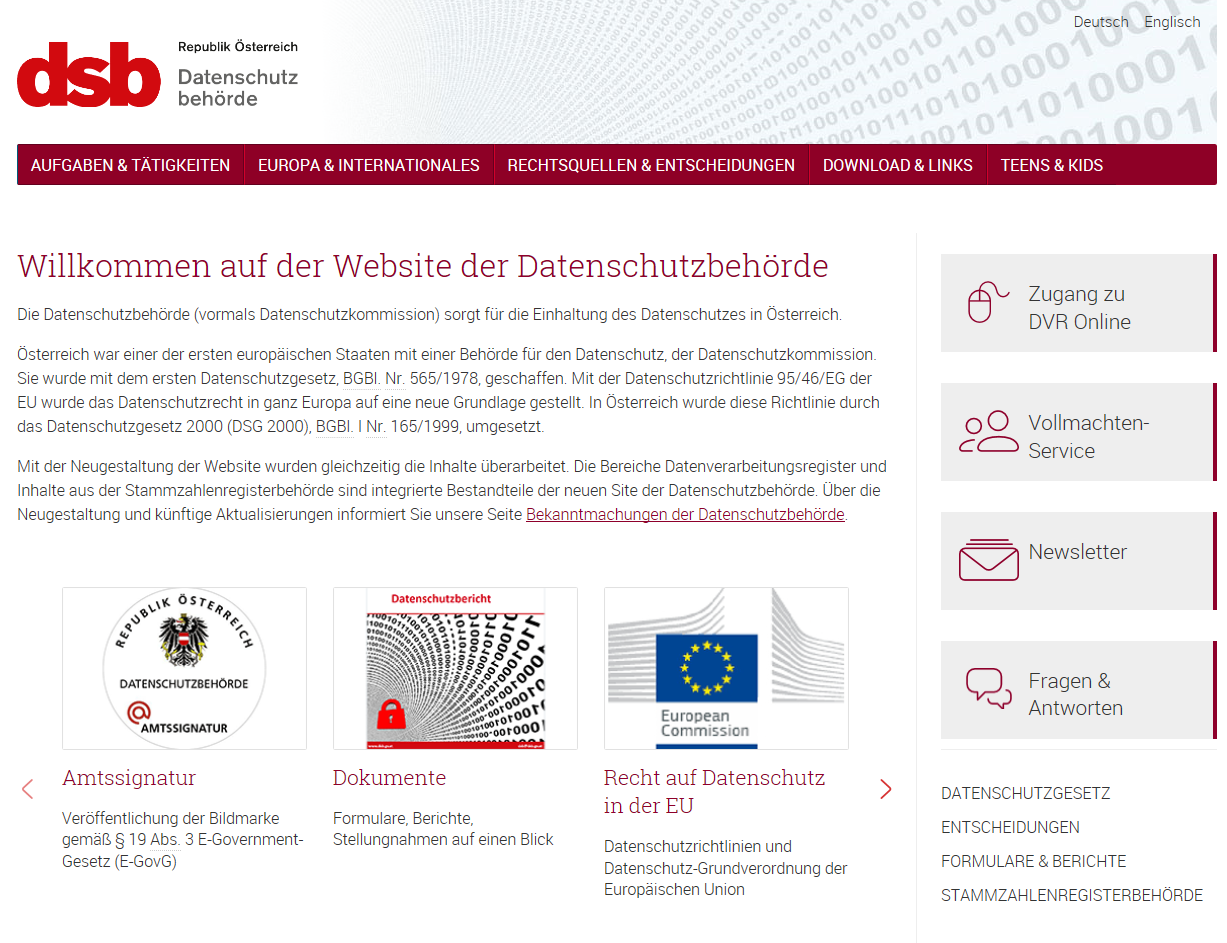 EGov-G 2016 Pauer
17
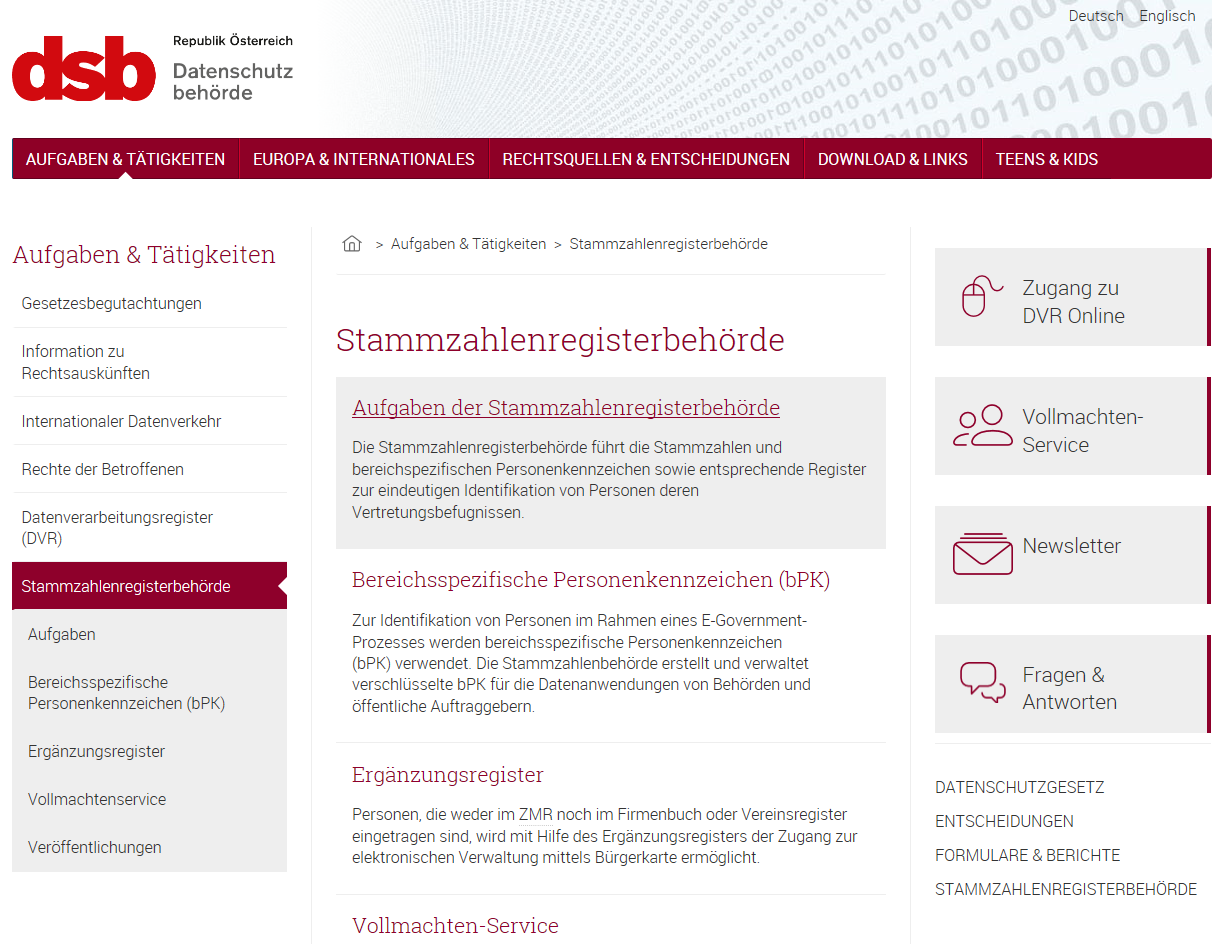 EGov-G 2016 Pauer
18
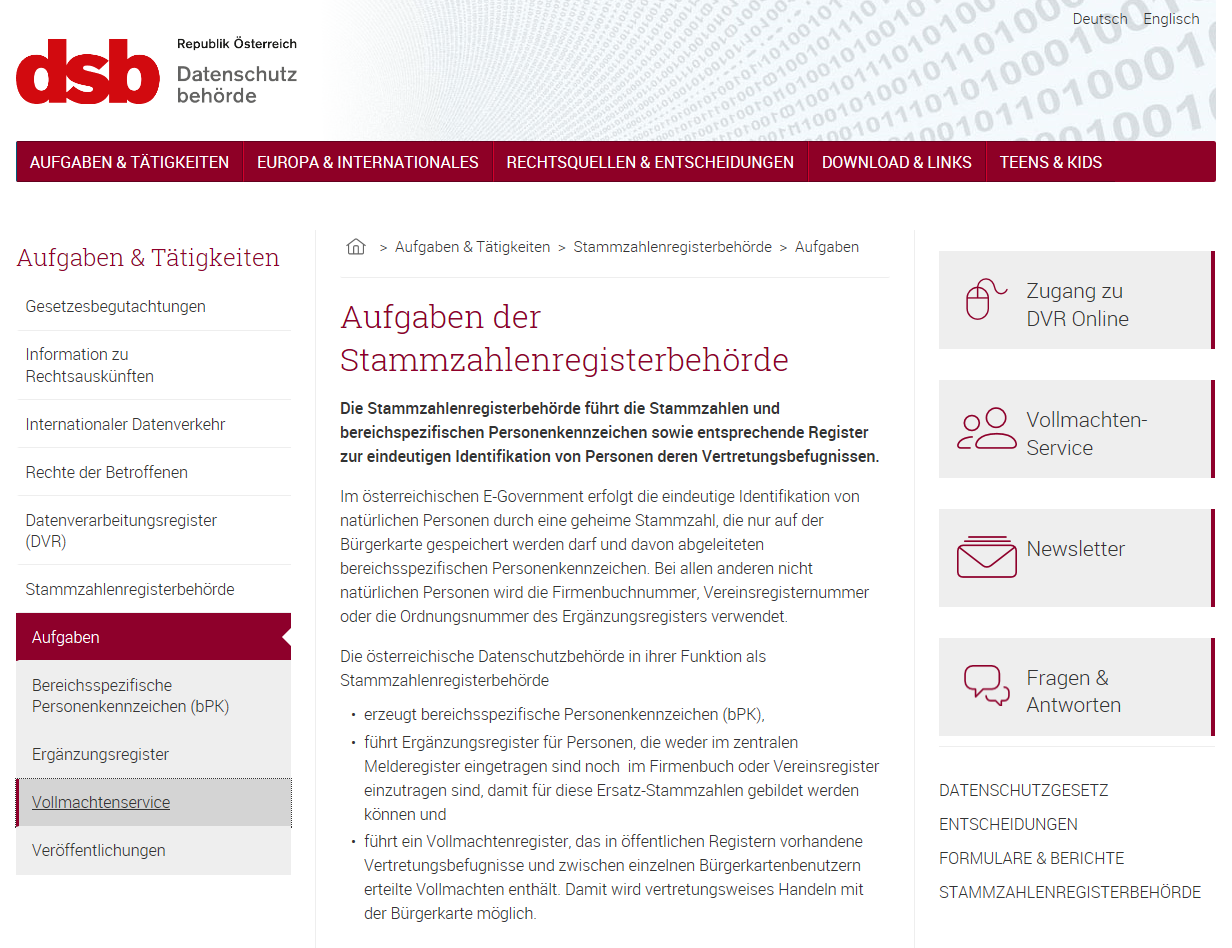 EGov-G 2016 Pauer
19
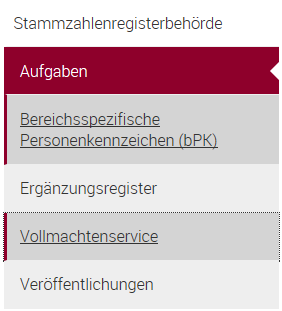 EGov-G 2016 Pauer
20
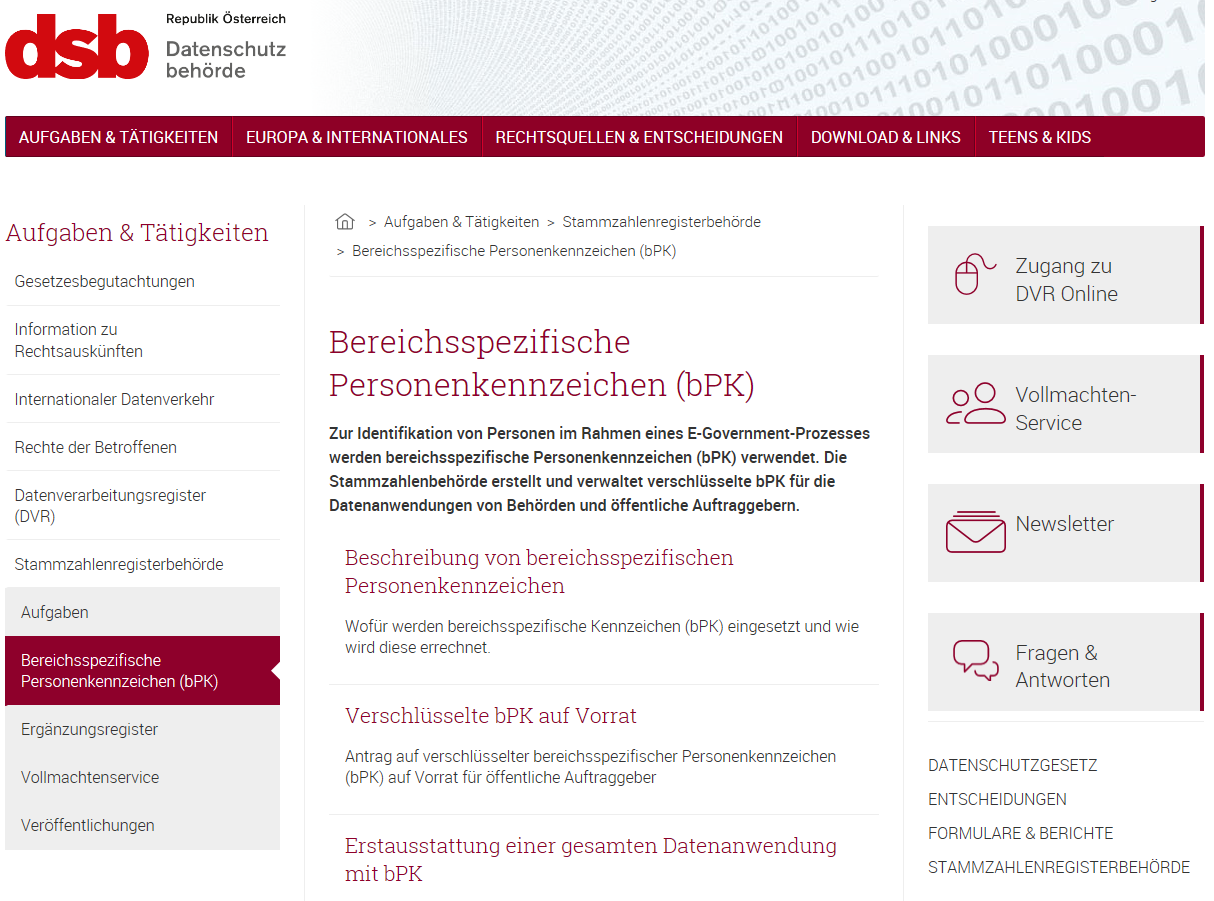 EGov-G 2016 Pauer
21
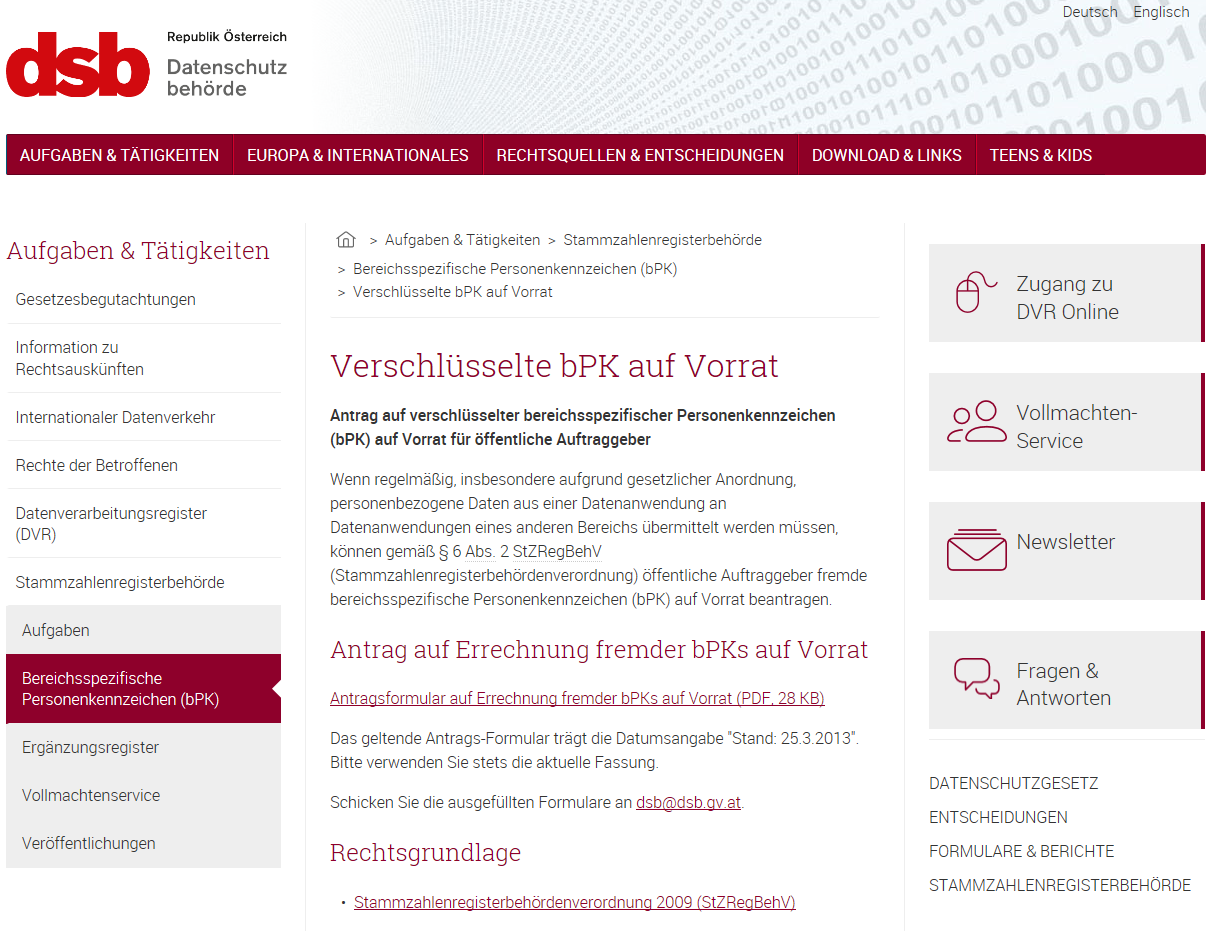 EGov-G 2016 Pauer
22
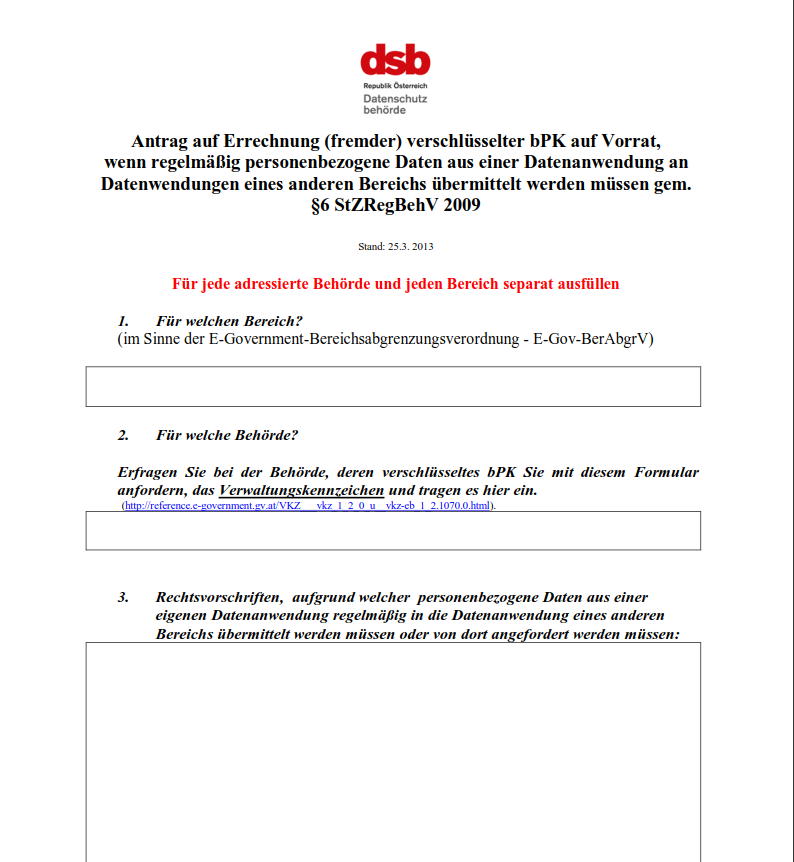 EGov-G 2016 Pauer
23
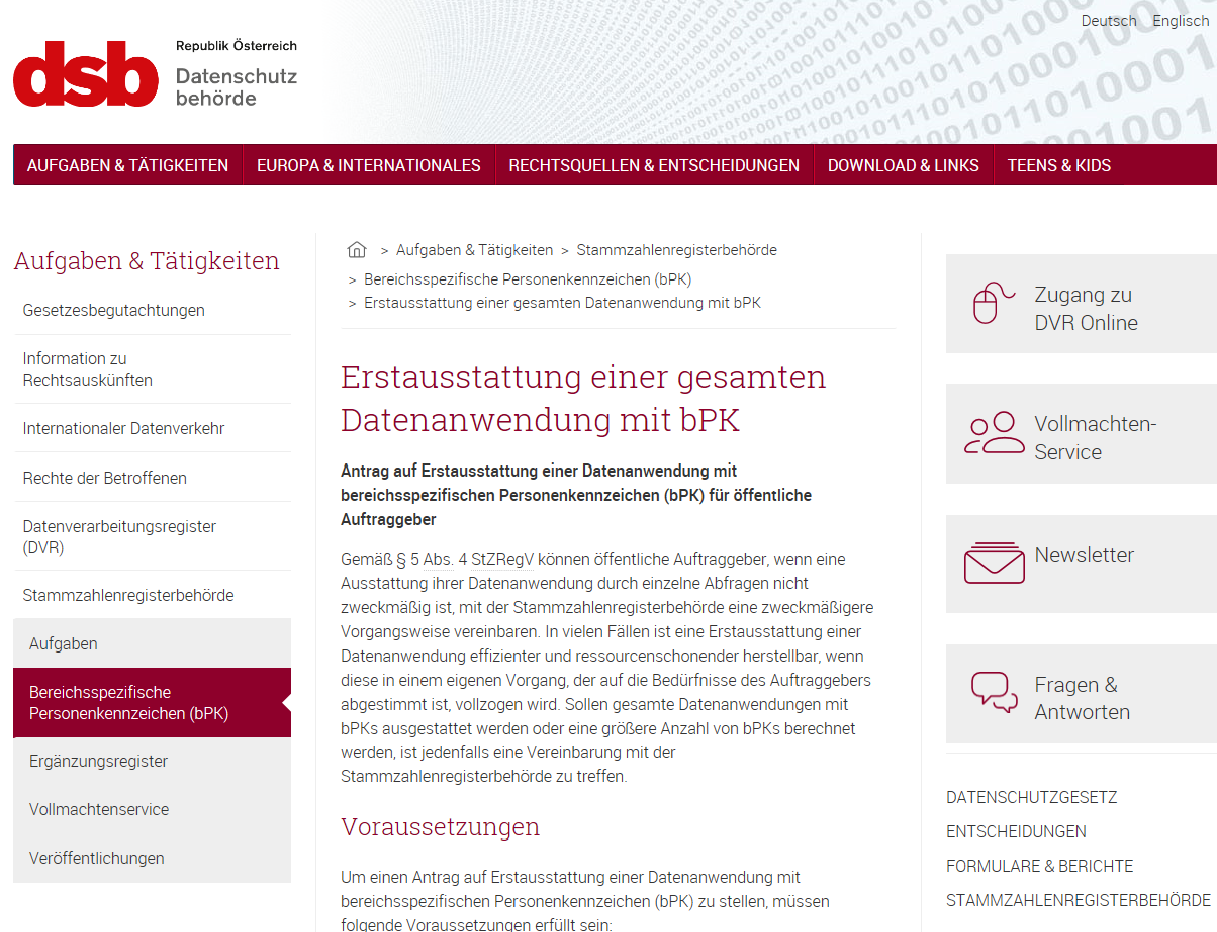 EGov-G 2016 Pauer
24
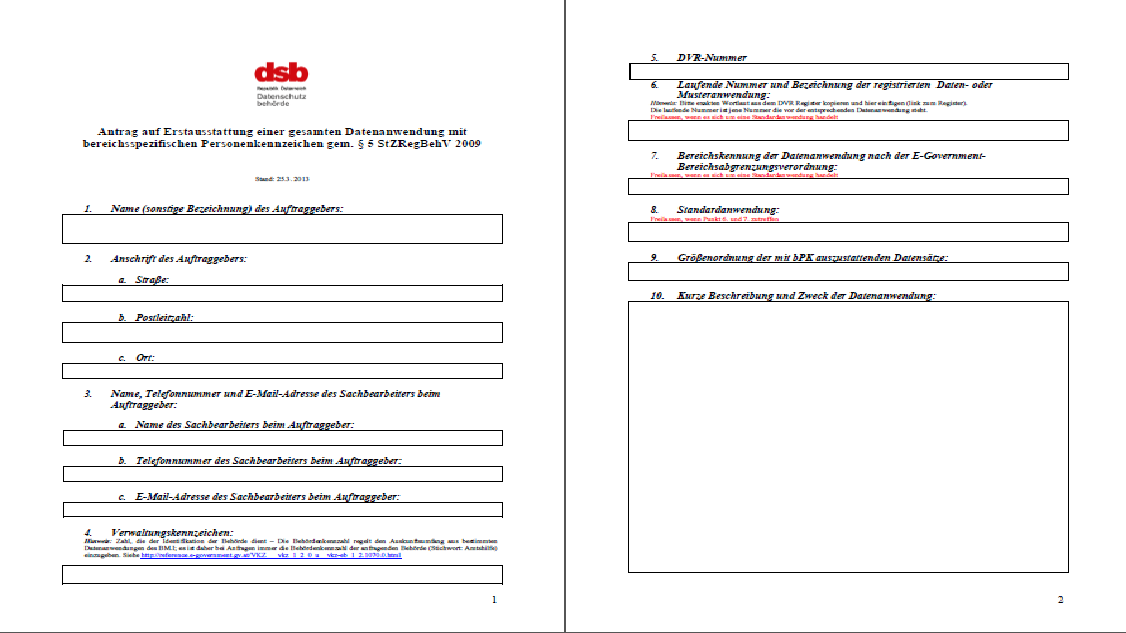 EGov-G 2016 Pauer
25
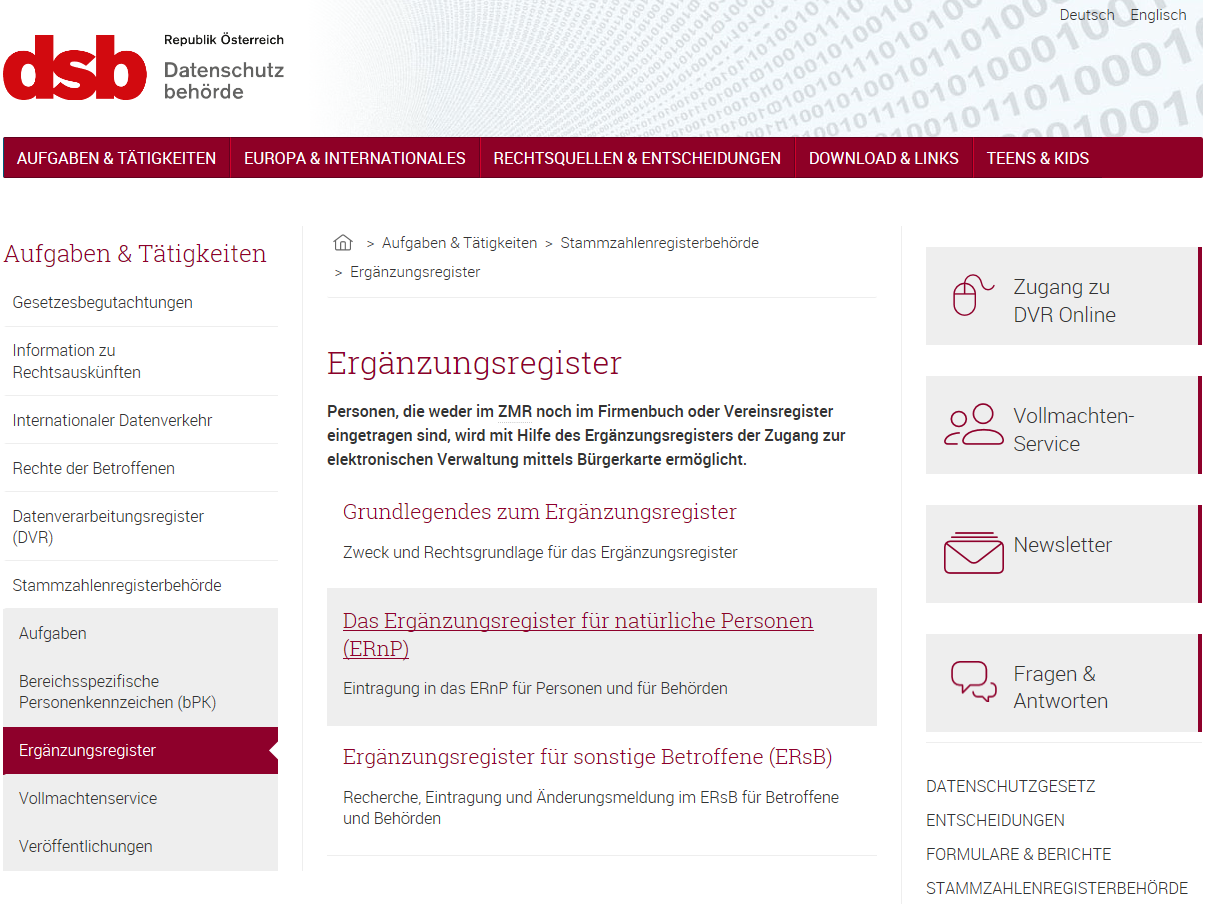 EGov-G 2016 Pauer
26
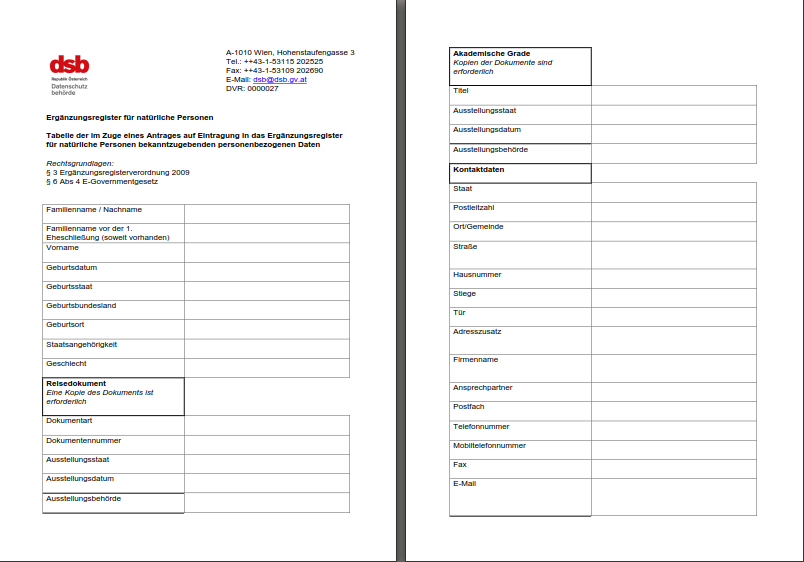 EGov-G 2016 Pauer
27
ERnP1
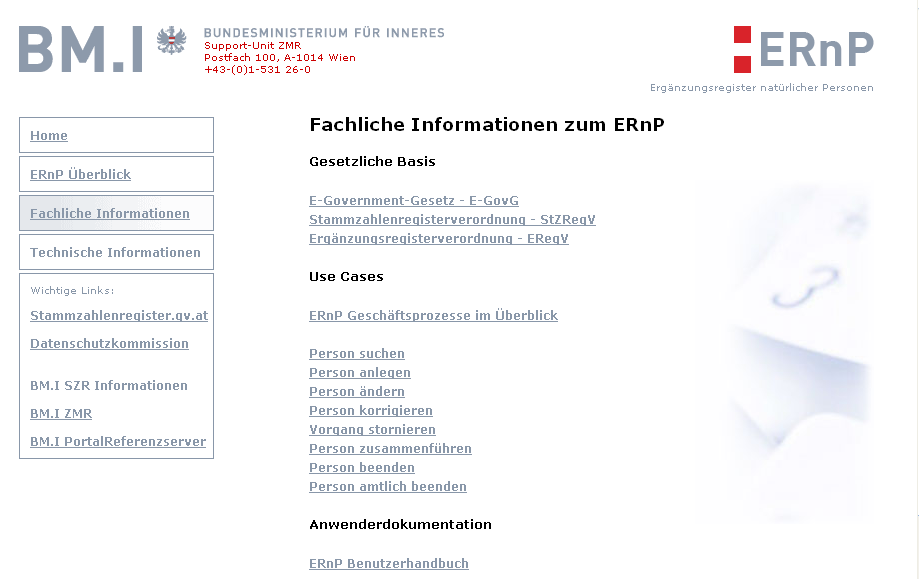 EGov-G 2016 Pauer
28
ERnP2
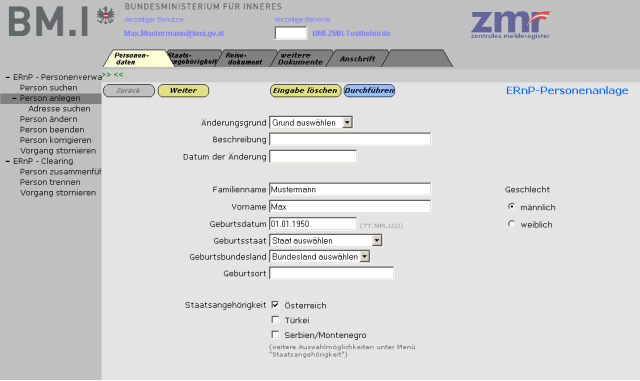 EGov-G 2016 Pauer
29
ERnP3
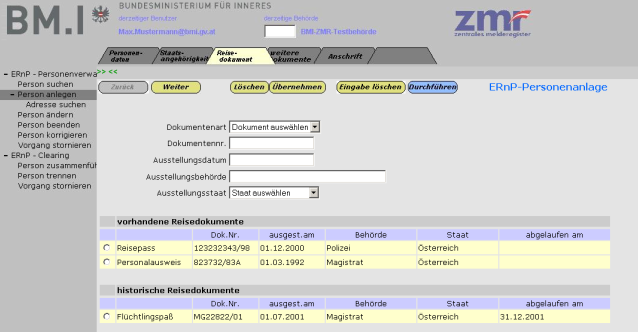 EGov-G 2016 Pauer
30
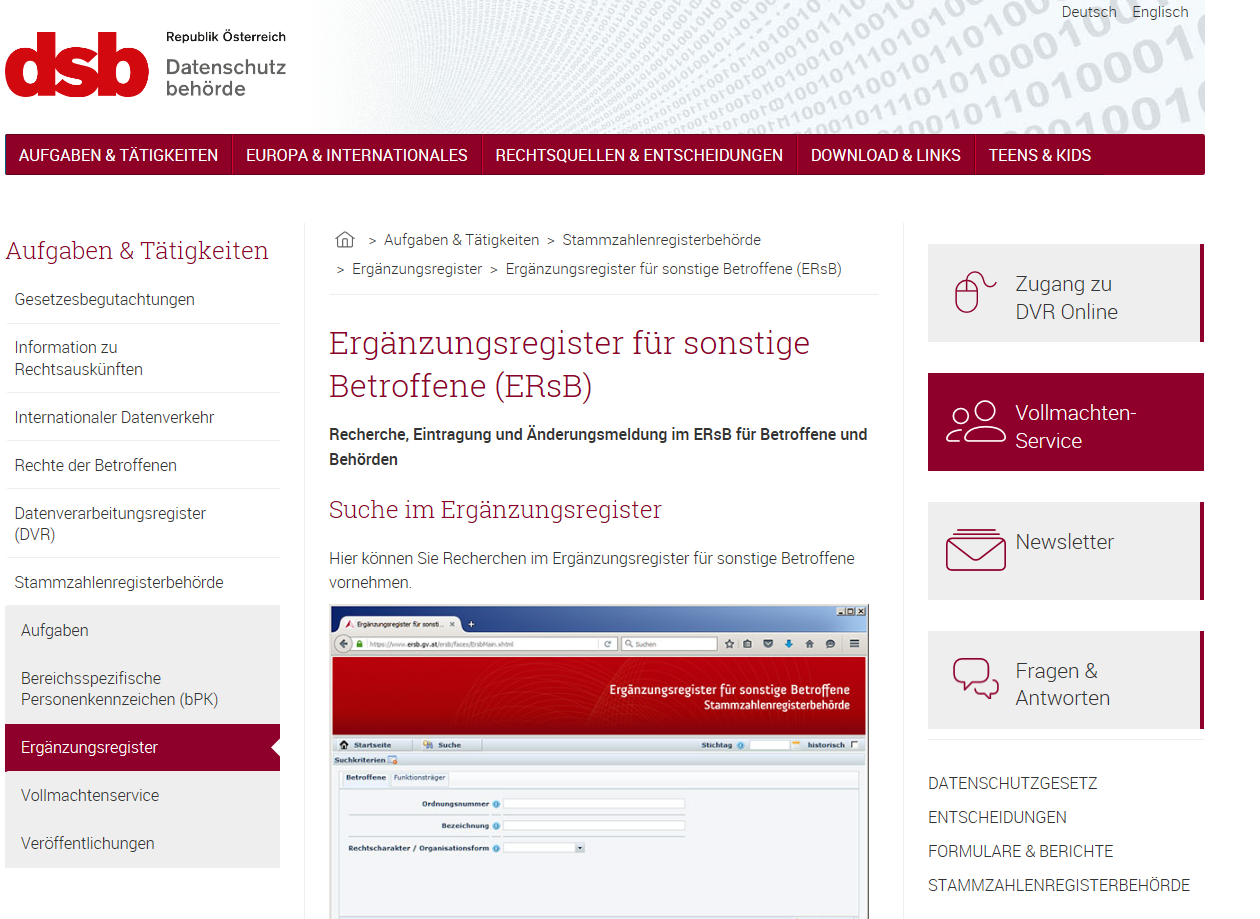 EGov-G 2016 Pauer
31
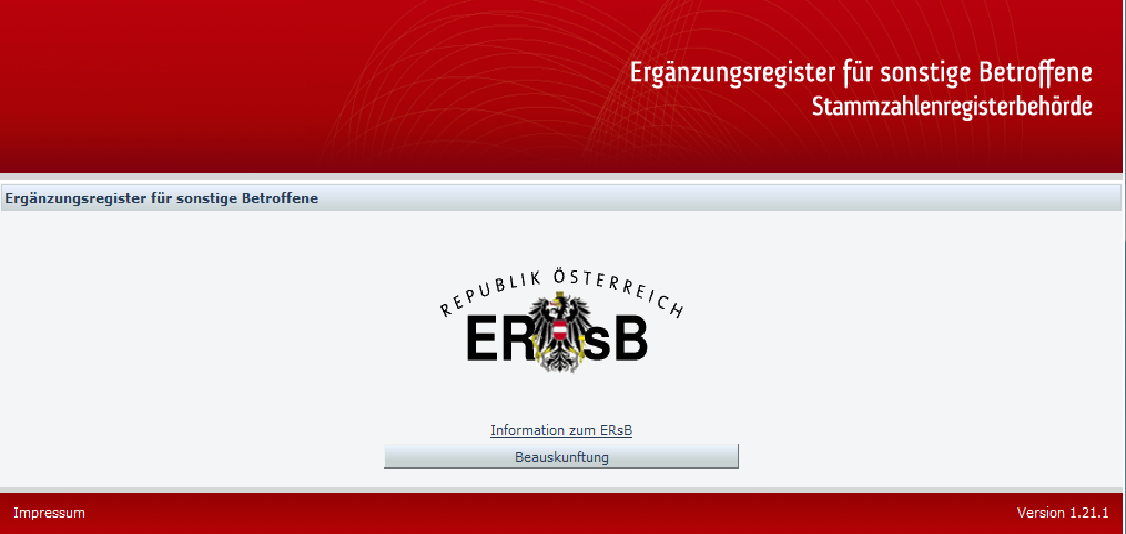 EGov-G 2016 Pauer
32
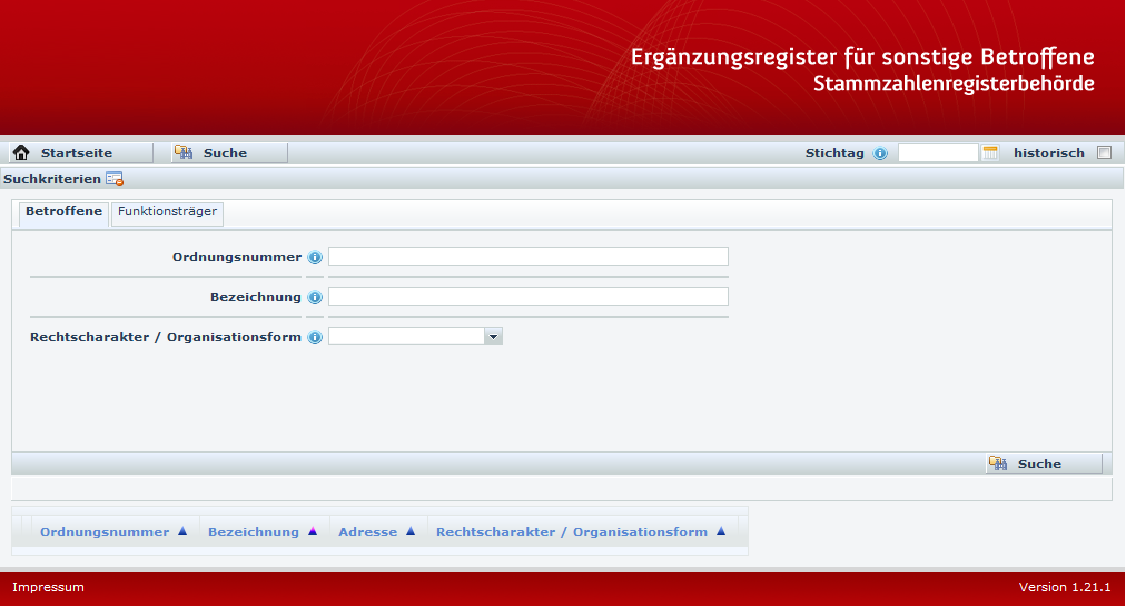 EGov-G 2016 Pauer
33
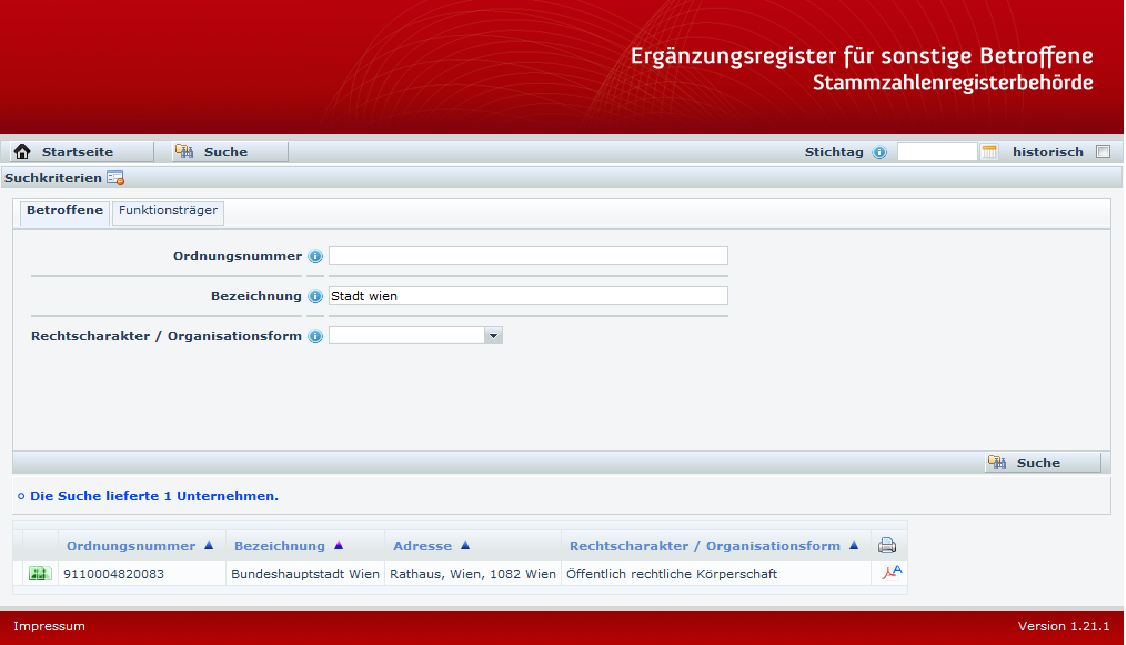 EGov-G 2016 Pauer
34
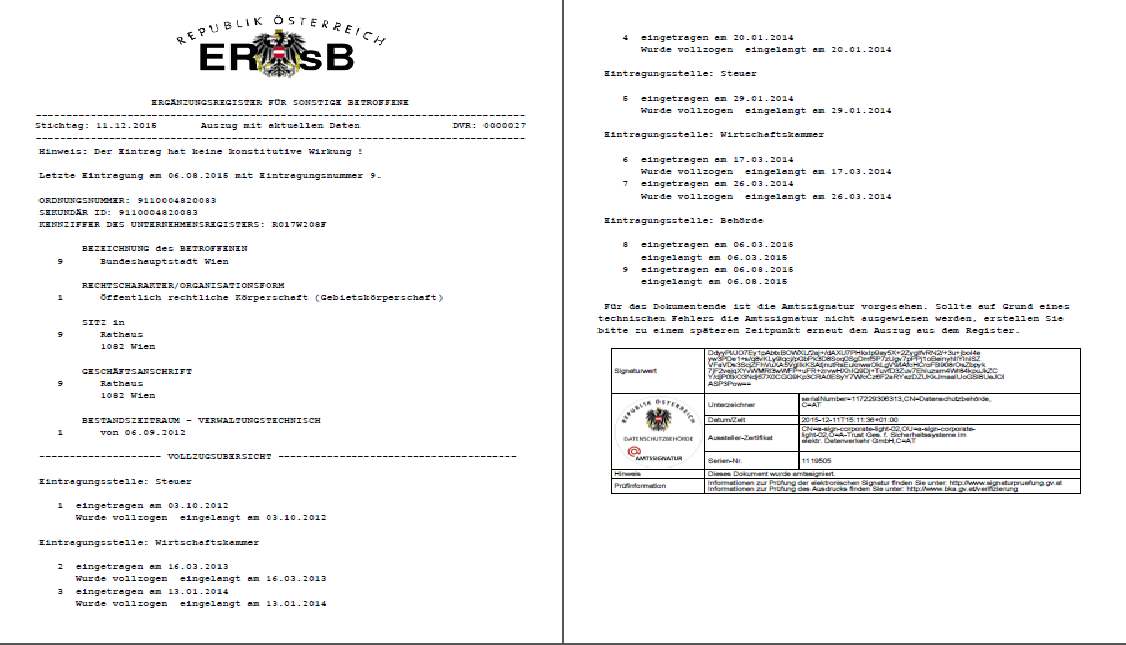 EGov-G 2016 Pauer
35
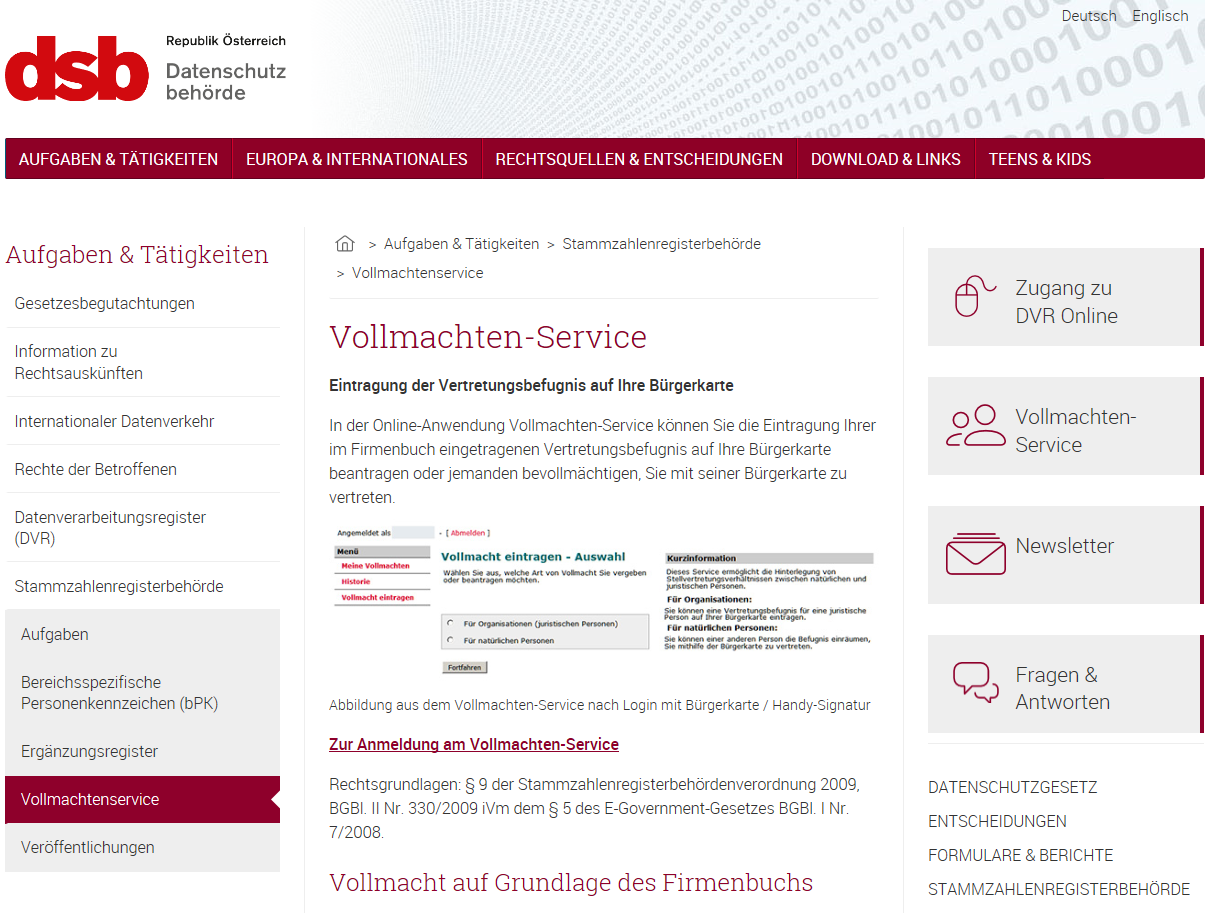 EGov-G 2016 Pauer
36
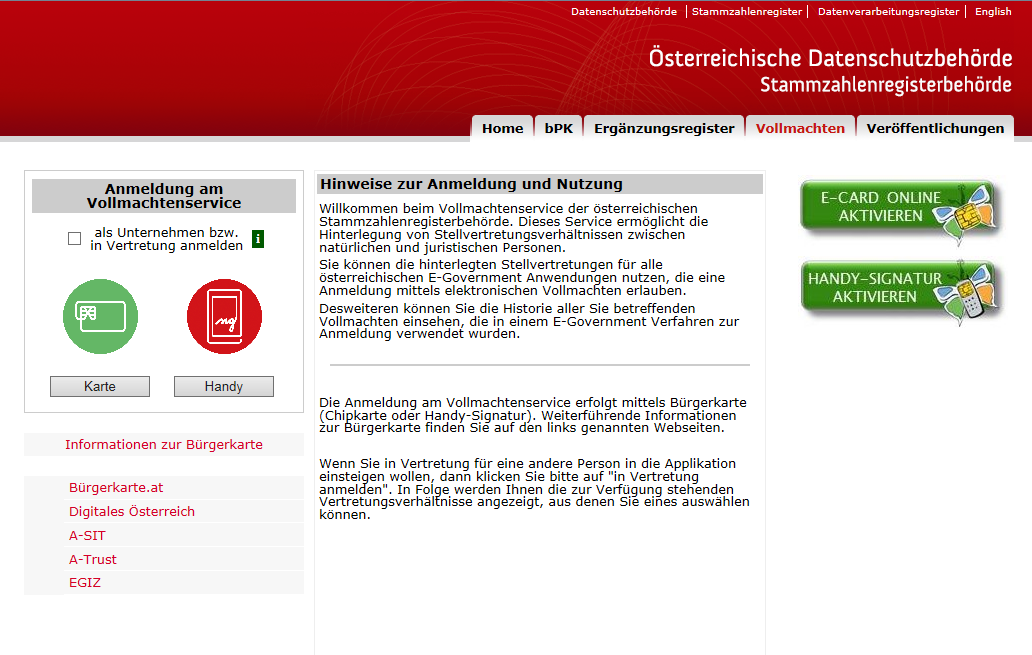 EGov-G 2016 Pauer
37
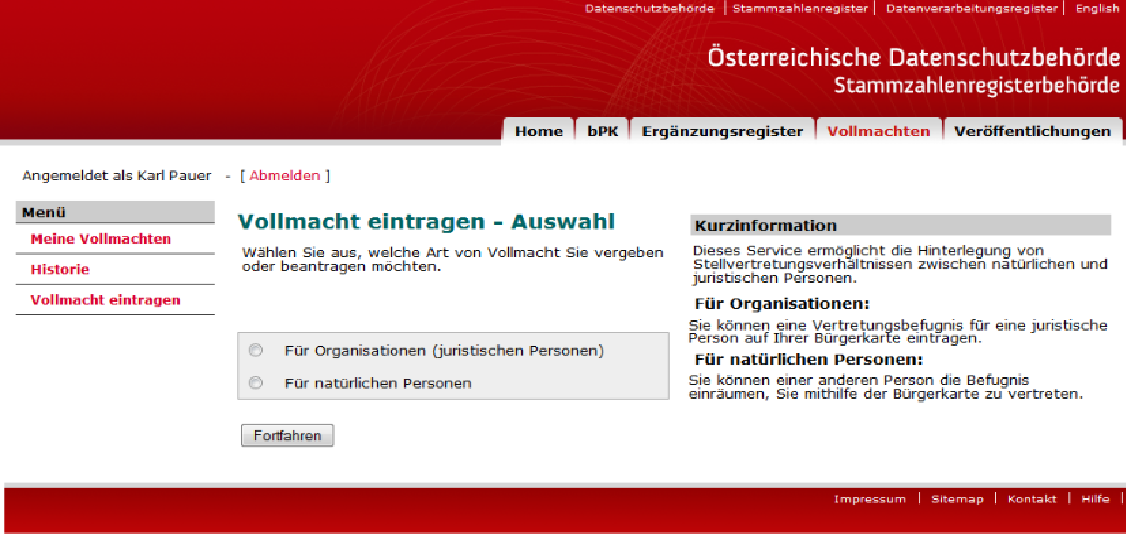 EGov-G 2016 Pauer
38
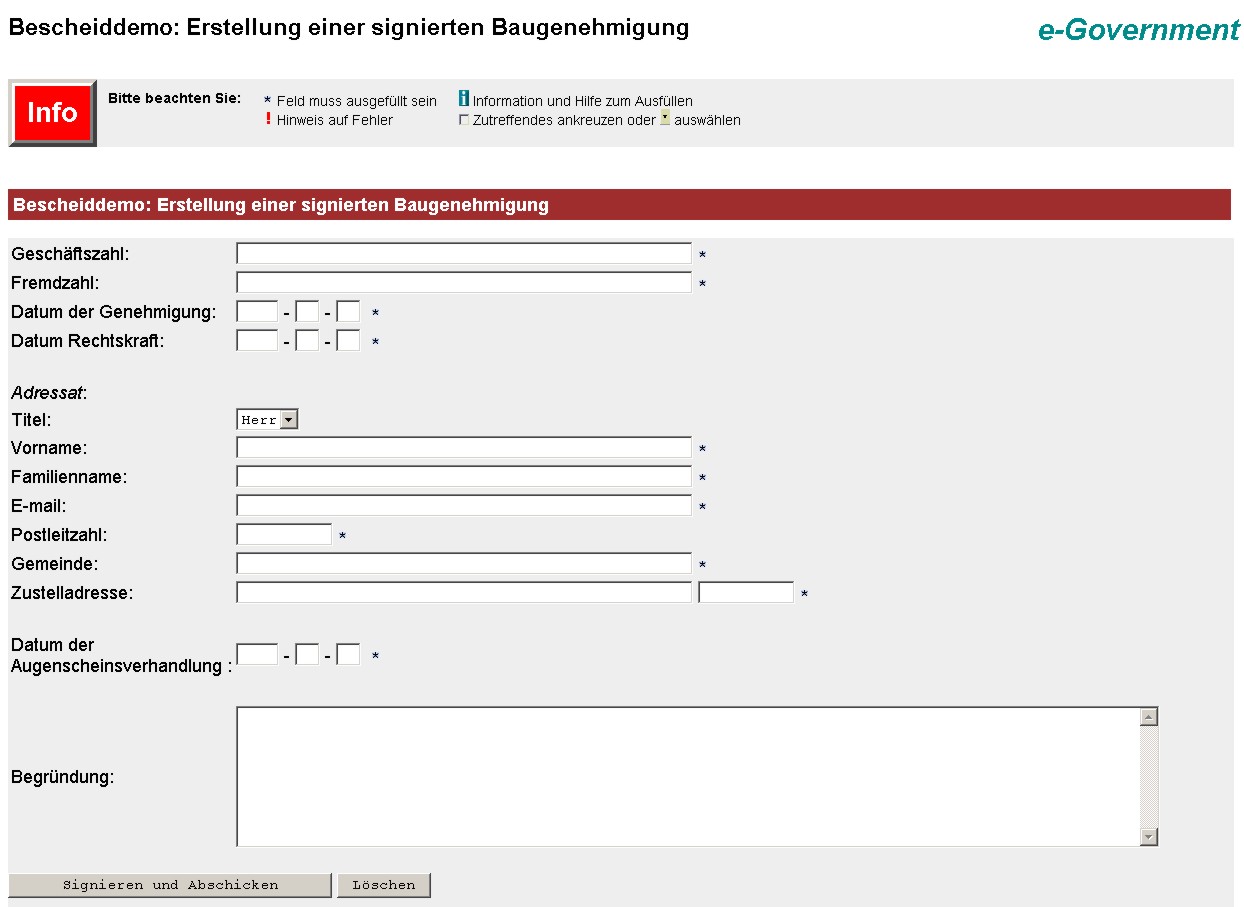 Elektronische Bescheiderstellung
EGov-G 2016 Pauer
39
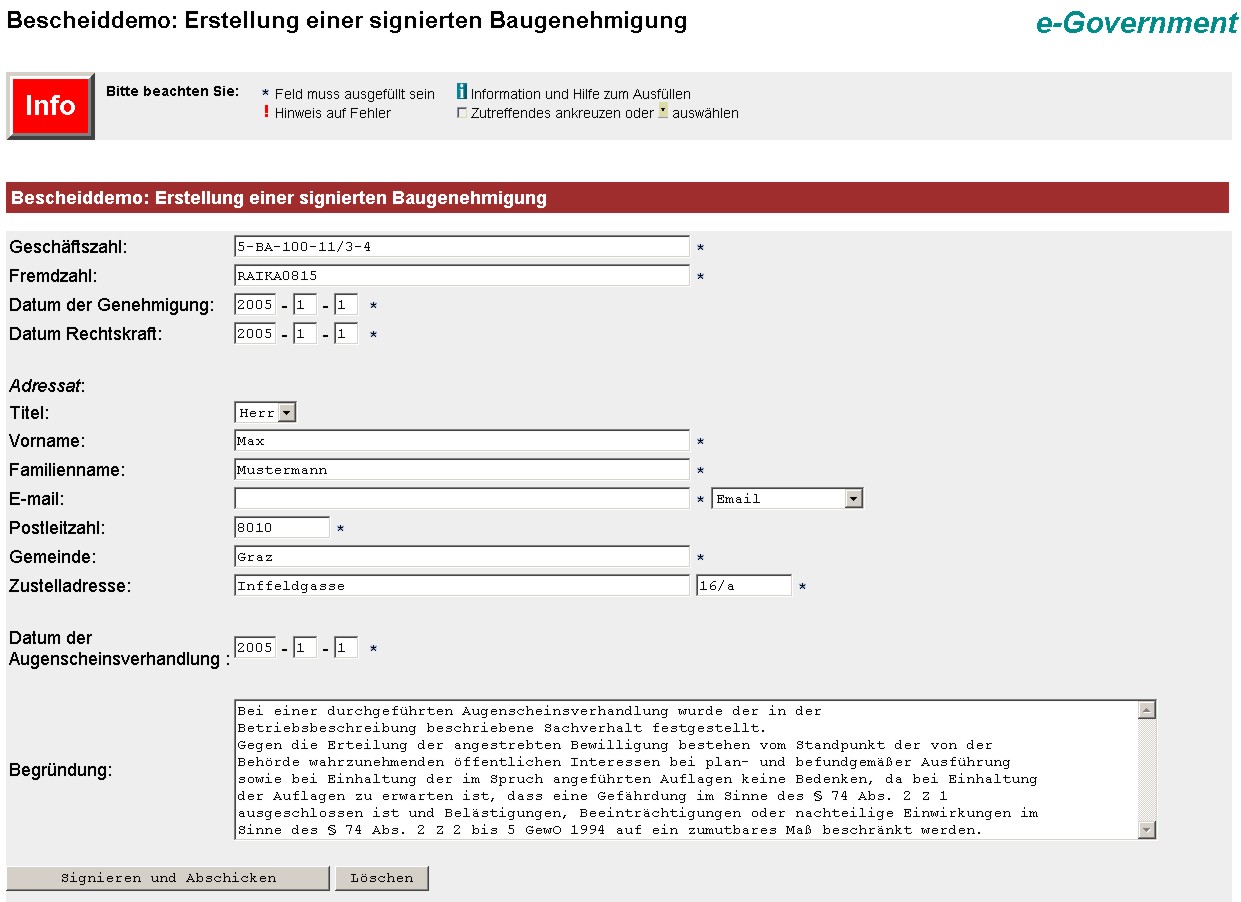 Elektronische Bescheiderstellung
EGov-G 2016 Pauer
40
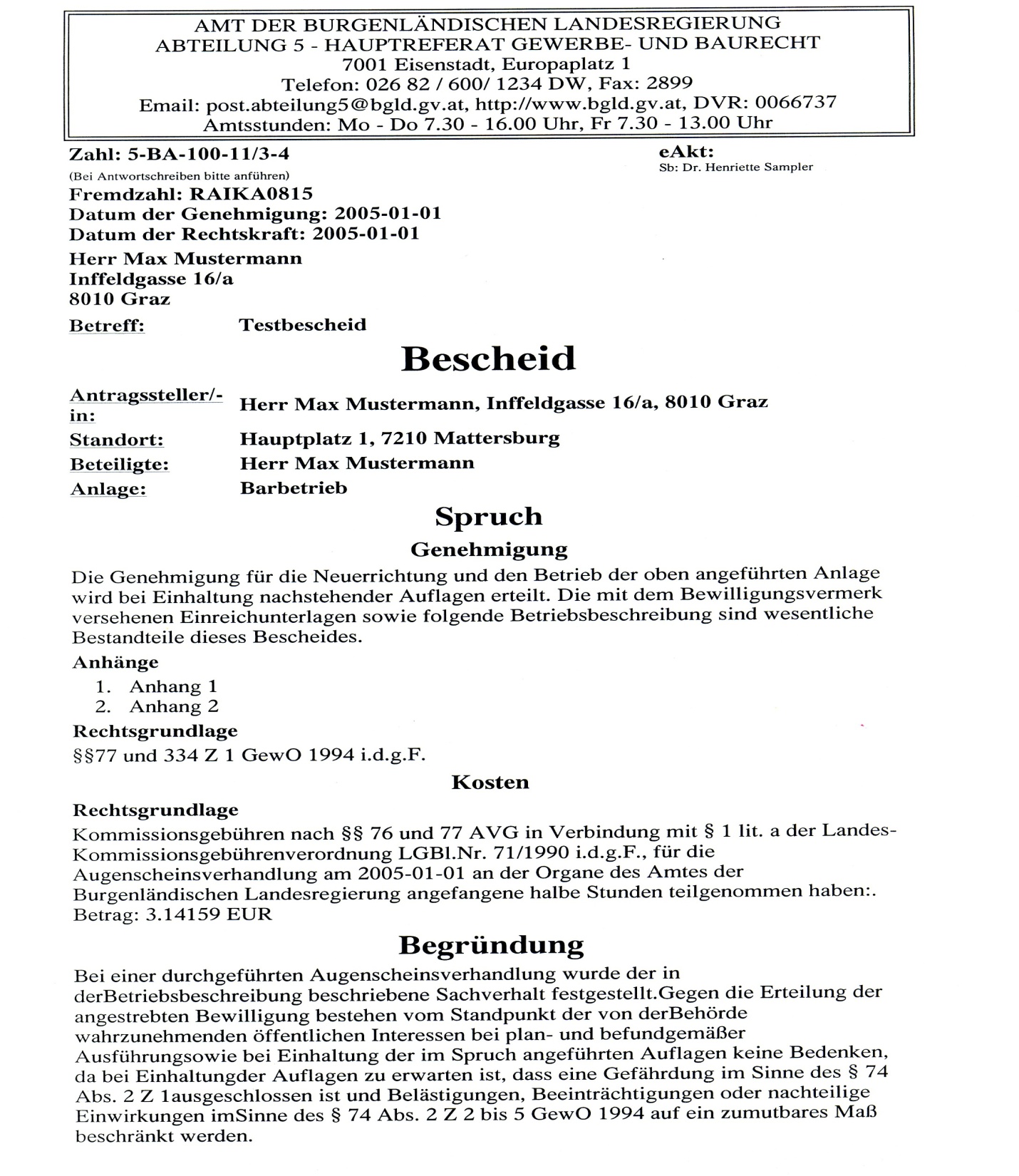 Elektronische Bescheiderstellung
EGov-G 2016 Pauer
41
Elektronische Bescheiderstellung
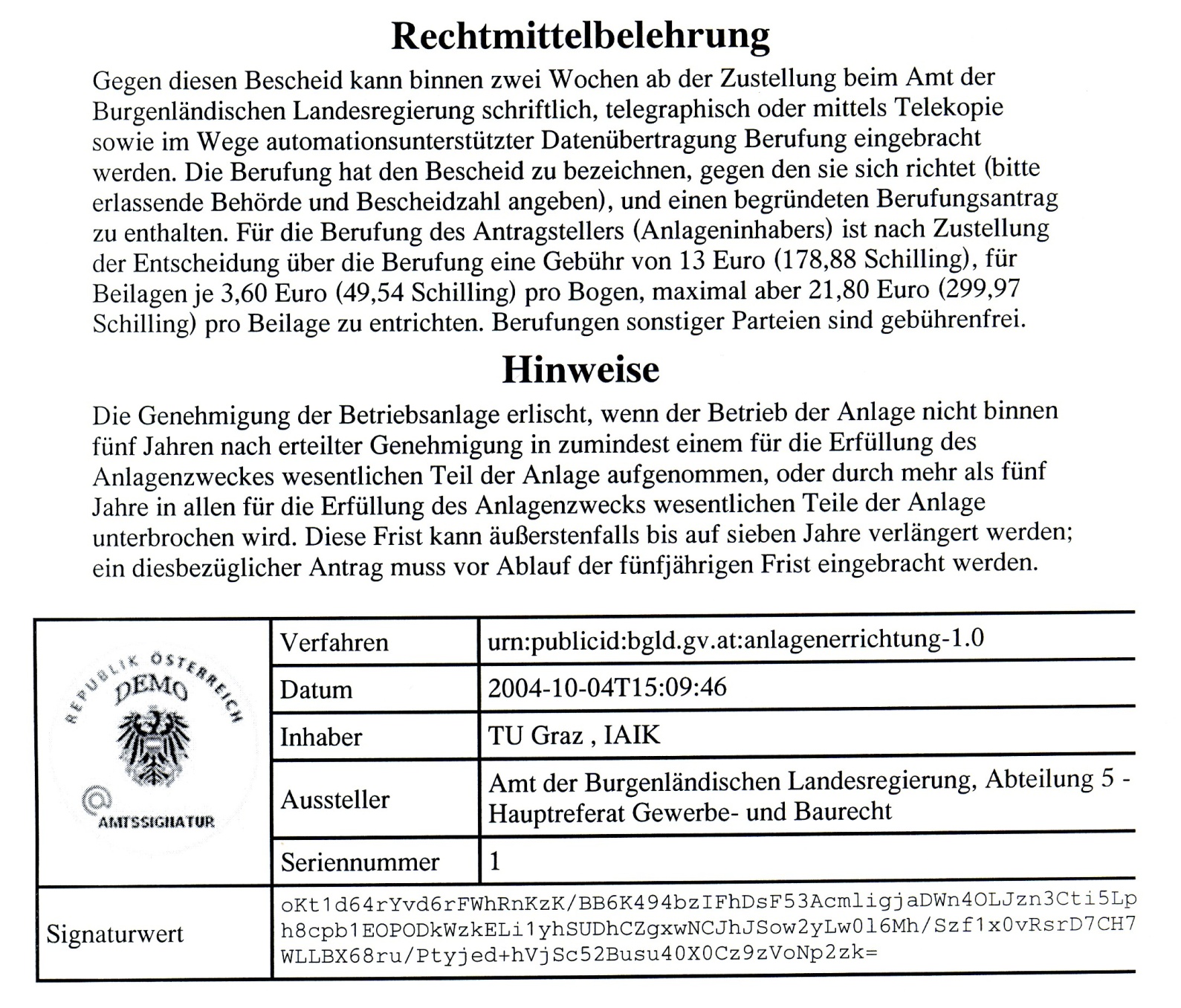 EGov-G 2016 Pauer
42
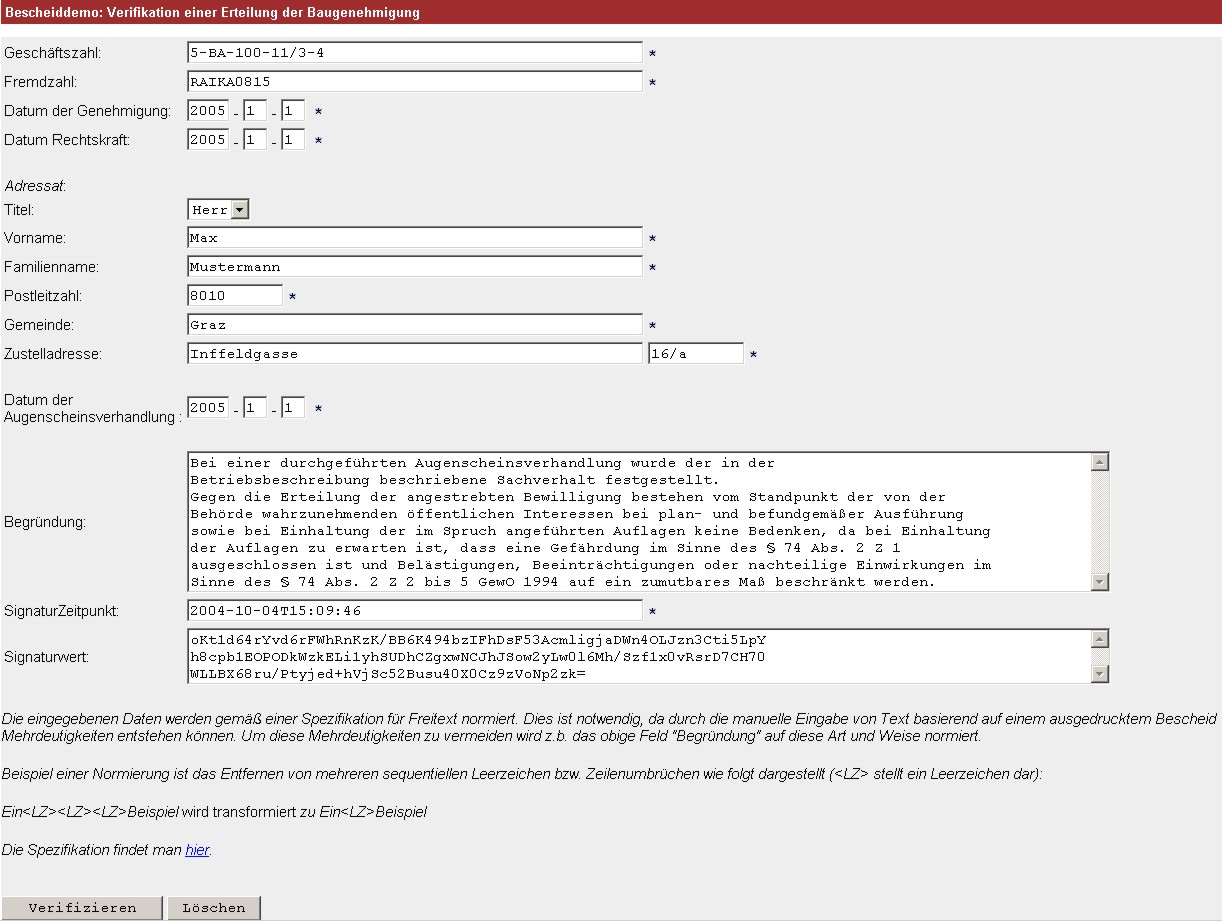 Verifizierung
EGov-G 2016 Pauer
43
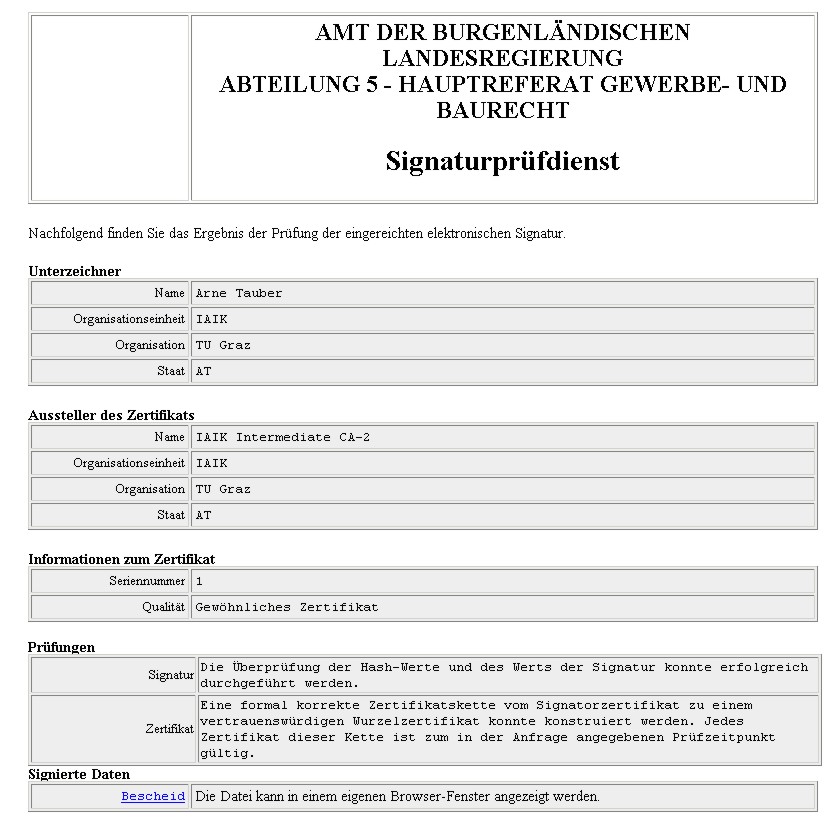 Verifizierung
EGov-G 2016 Pauer
44
Amtssignatur Veröffentlichung
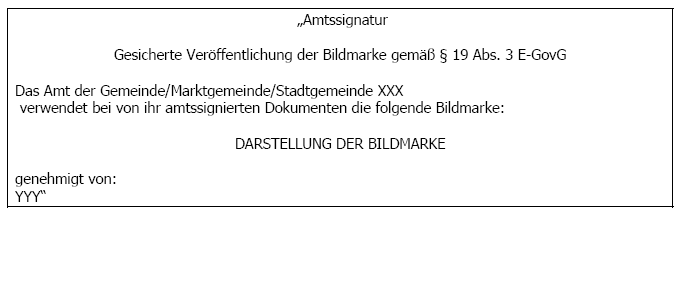 EGov-G 2016 Pauer
45
Amtssignatur Beispiele
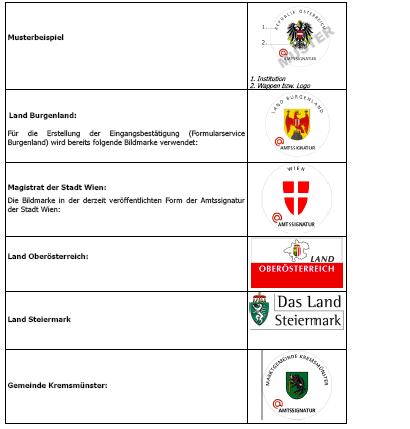 EGov-G 2016 Pauer
46
Amtssignatur
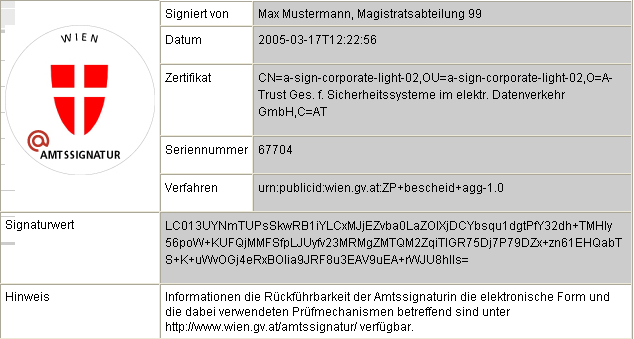 EGov-G 2016 Pauer
47
Amtssignatur Mustererledigung
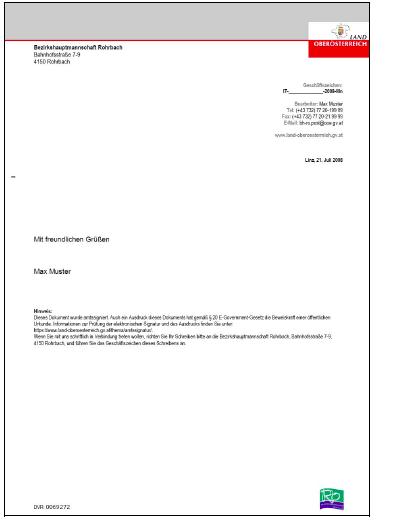 EGov-G 2016 Pauer
48
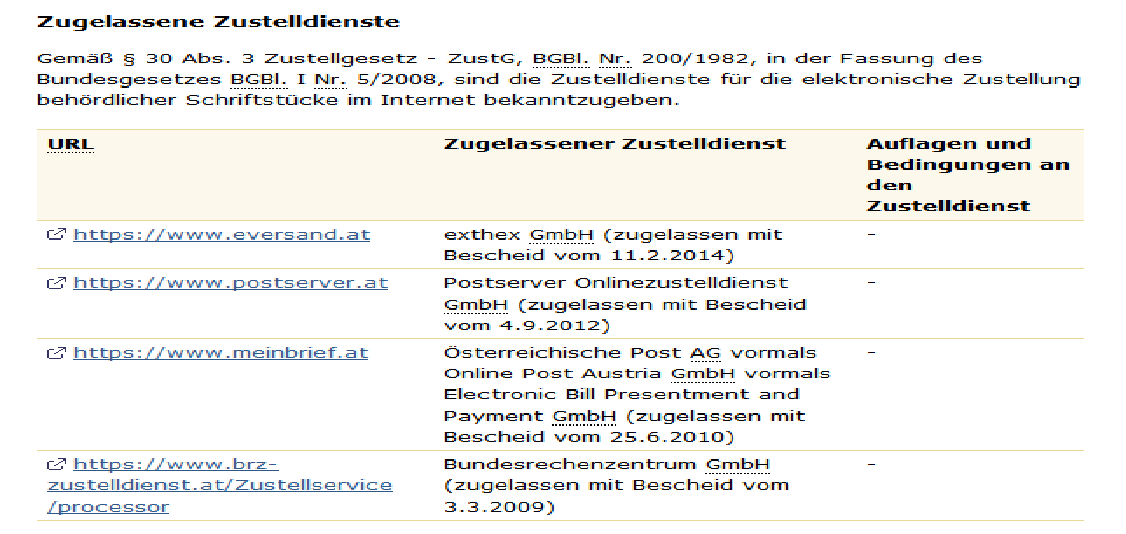 EGov-G 2016 Pauer
49
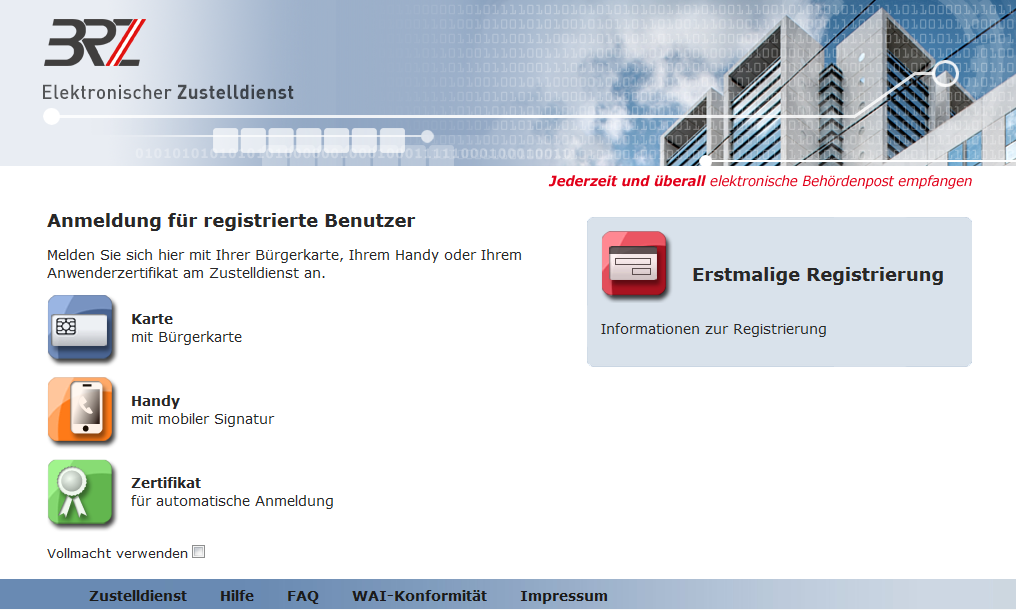 EGov-G 2016 Pauer
50
Zustelldienste meinbrief
EGov-G 2016 Pauer
51
Zustelldienste Anmeldung1
EGov-G 2016 Pauer
52